Subject:	Statistics
Class:	MA 3rd (Social Work)
Lecture:	2nd week
Topic:	Simple Linear Regression
Scatter Diagram
	A first step in finding whether or not a relationship between two variable exist, is to plot each pair of independent-dependent variable as a point on graph paper, using the X-axis for the regression variable and the Y-axis for the dependent variable. Such a diagram is called a scatter diagram or scatter plot. 
If a relationship between the variables exist, then the points in the scatter diagram will show a tendency to cluster around a straight line or some curve. Such a line or curve around which the points cluster, is called the regression line or curve.
https://asq.org/quality-resources/scatter-diagram
https://www.youtube.com/watch?v=PE_BpXTyKCE
Types of scatter plot
1. Positive and Linear Relation
	As one variable increases so does the other. Height and shoe size are an example; as one's height increases so does the shoe size.
2. Negative and Linear Relation
	As one variable increases, the other decreases. Time spent studying and time spent on video games are negatively correlated; as your time studying increases, time spent on video games decreases.
3. Curvilinear Relation
	If the regression line is not linear than there a curvilinear relation will exist between two variables.
4. No Relation
	There is no apparent relationship between the variables. Video game scores and shoe size appear to have no correlation; as one increases, the other one is not affected.
The graphs are shown in the next slide.
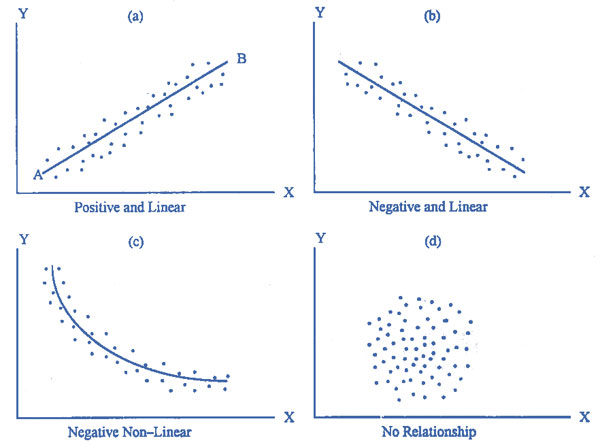 Numerical example
	In an experiment to measure the stiffness of a spring, the length of the spring under different loads was as follows:
Find the regression equations appropriate for predicting the length, given the weight on the spring. Also fit a regression line and draw a scatter plot for the above data.
Interpretation
	From the above table we can see that when we put the values of X in the regression equation, so due to the positive value of b the effect of X variable on Y is also positive i.e. as the values of X increases the value of Y are also increasing. So the scatter plot  will also show an upward trend on the graph.
Scatter Plot
This graph shows a positive relation between loads and lengths which means as loads increase the lengths also increases.